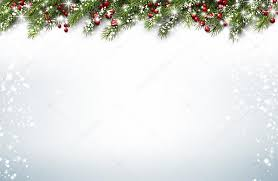 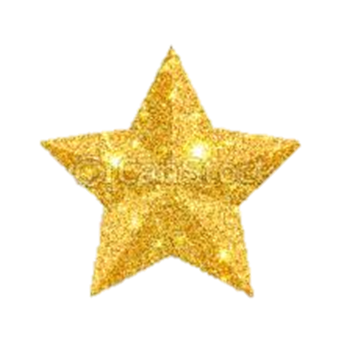 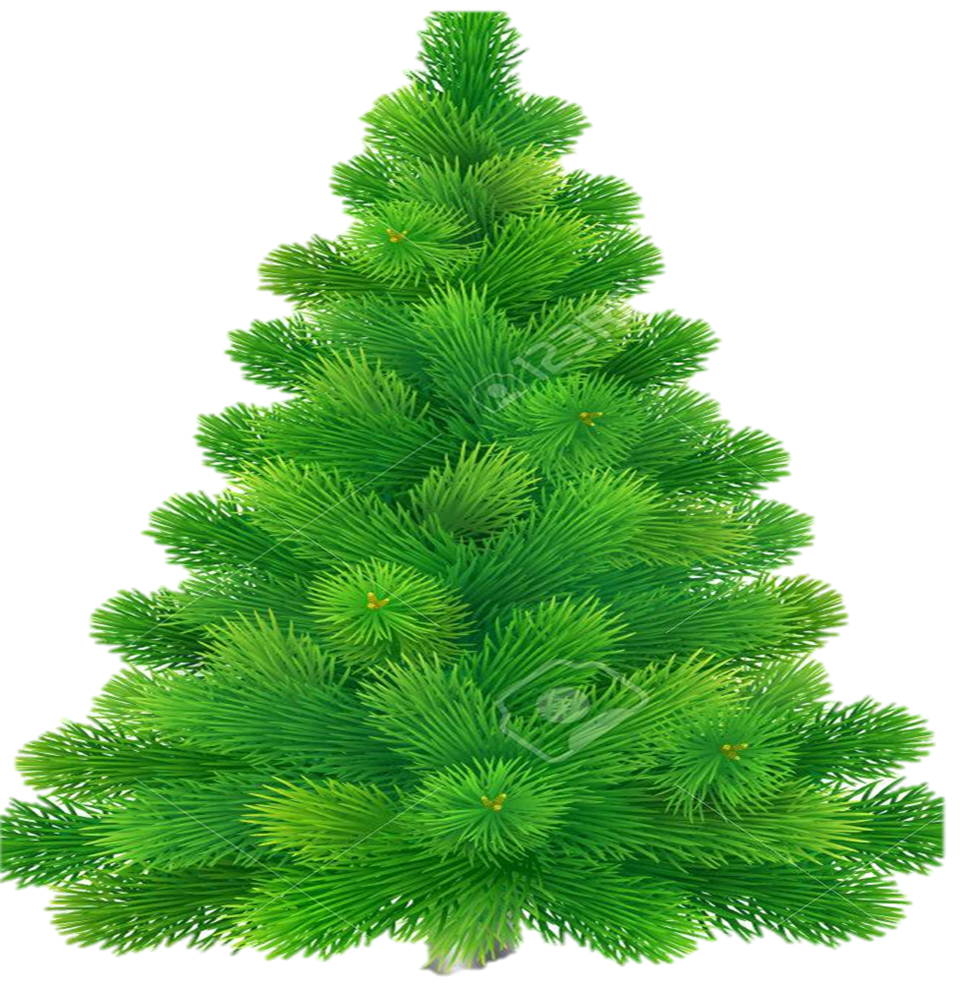 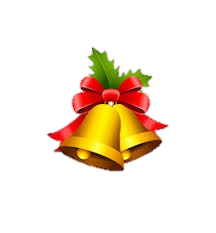 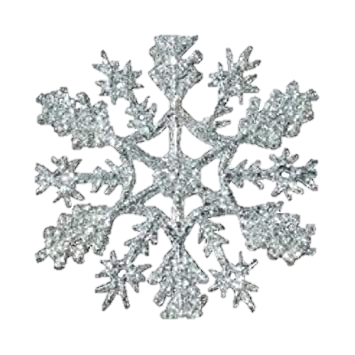 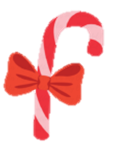 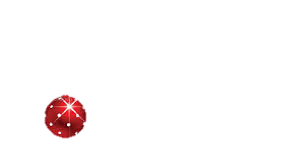 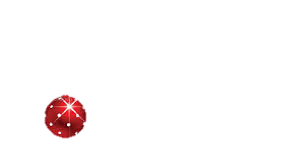 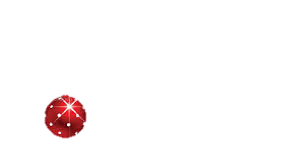 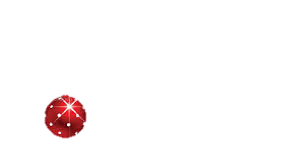 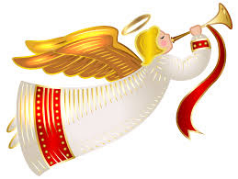 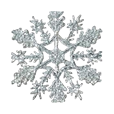 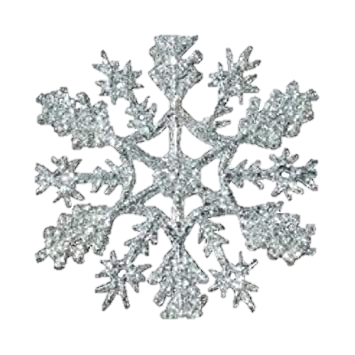 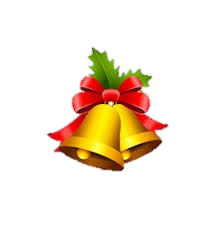 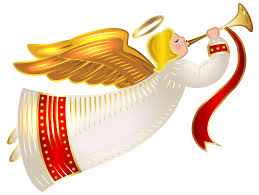 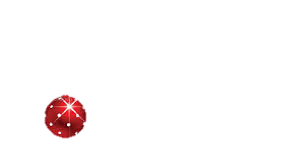 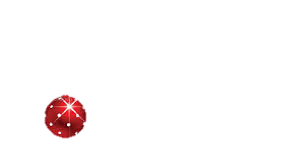 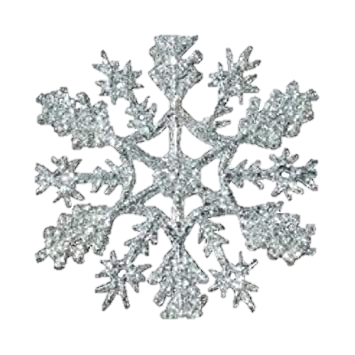 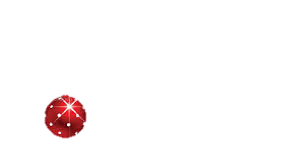 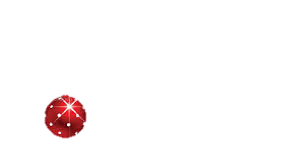 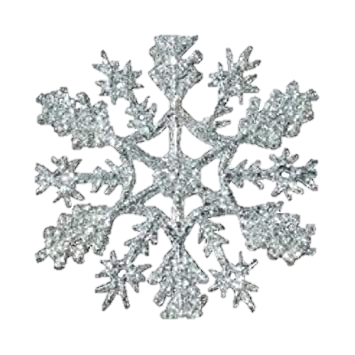 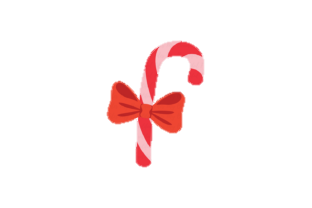 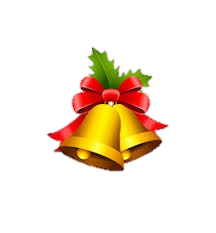 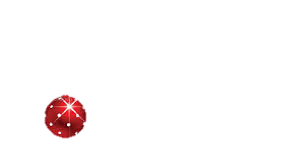 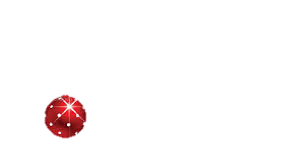 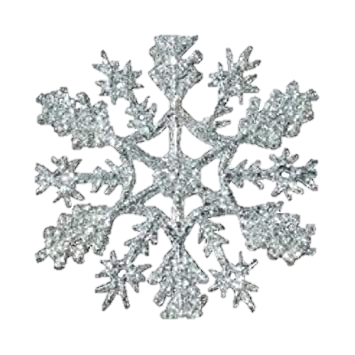 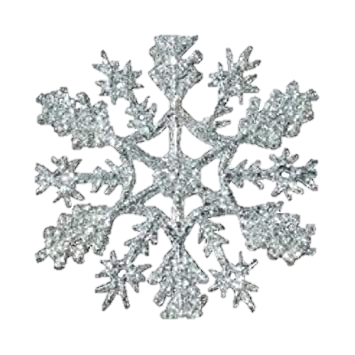 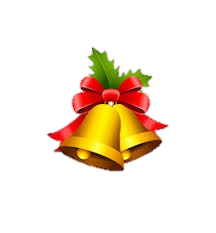 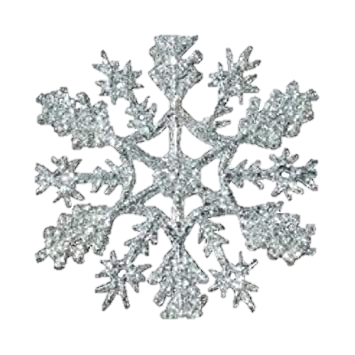 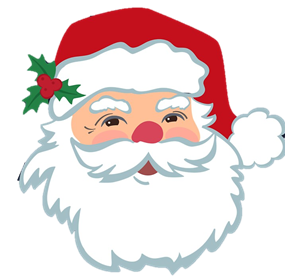 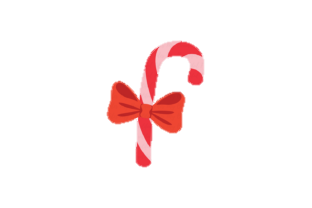 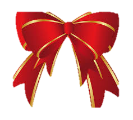 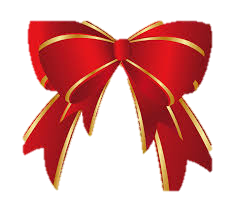 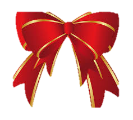 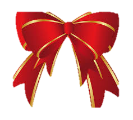 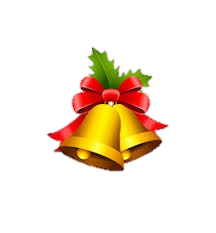 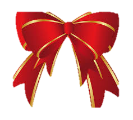 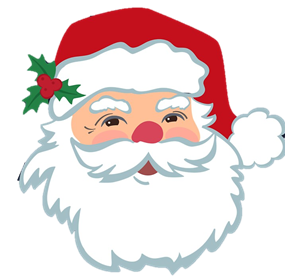 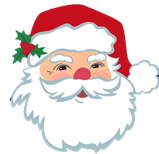 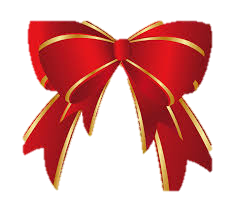 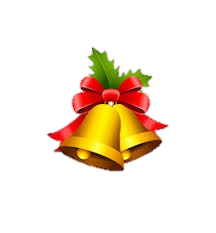 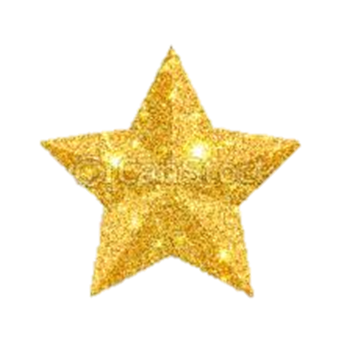 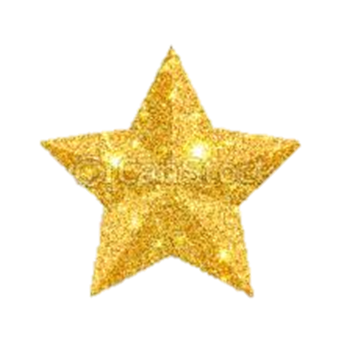 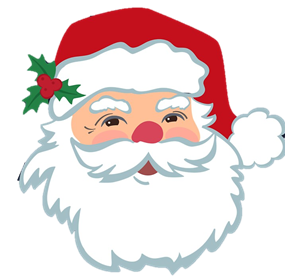 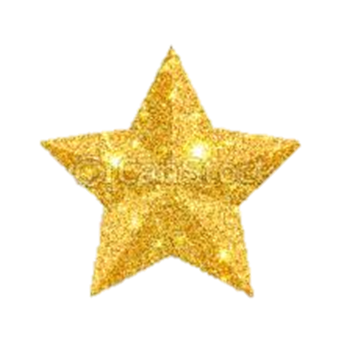 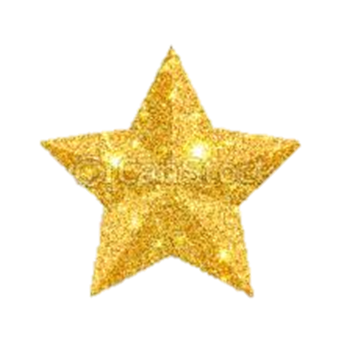 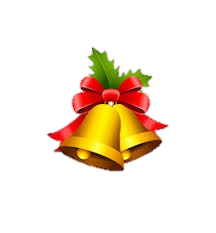 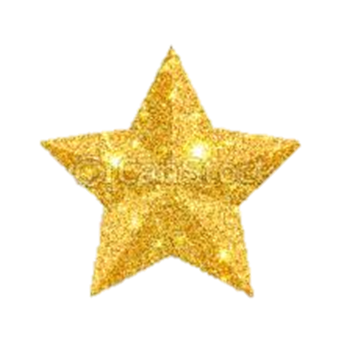 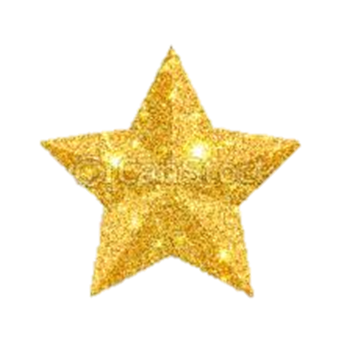 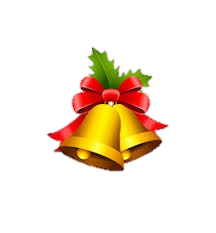 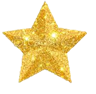 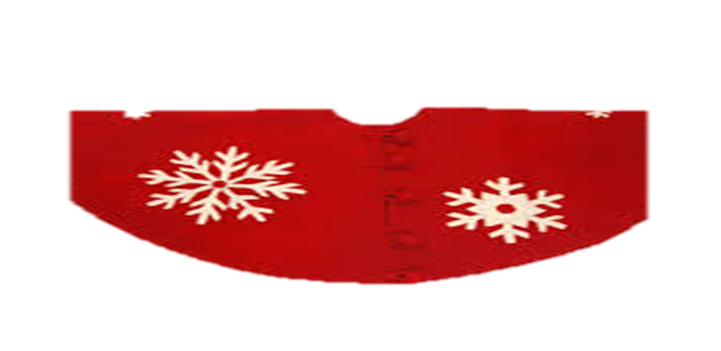 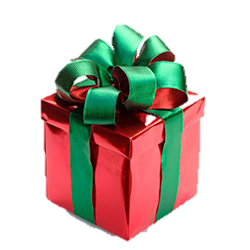 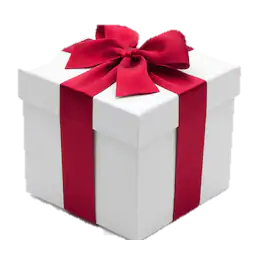 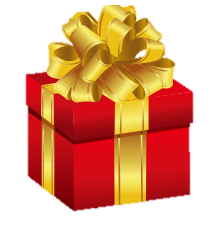 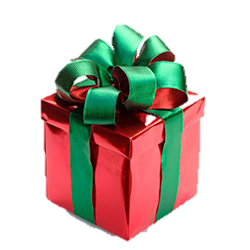 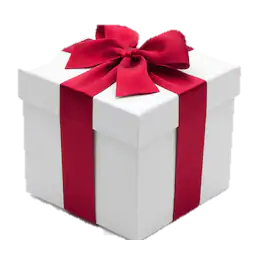 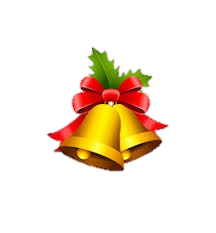 I0
t
e
n
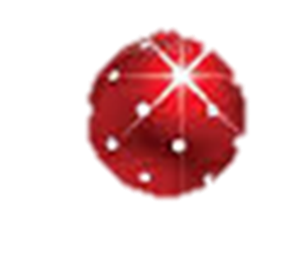 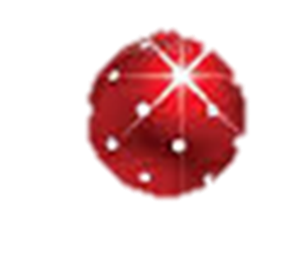 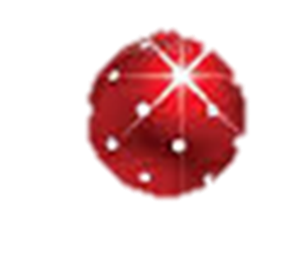 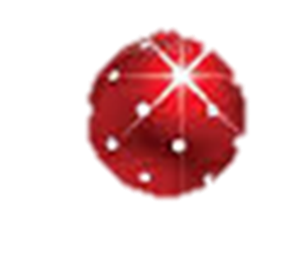 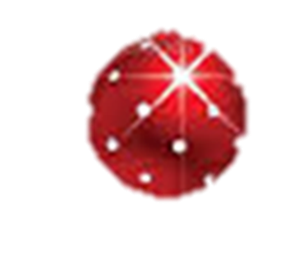 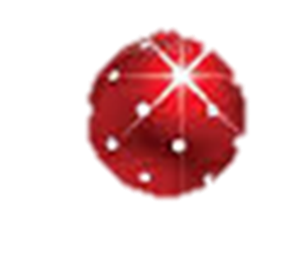 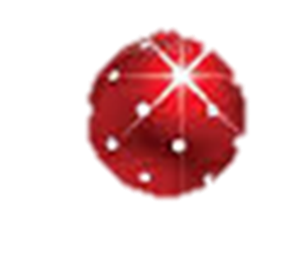 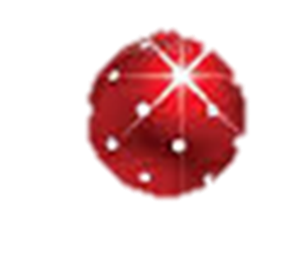 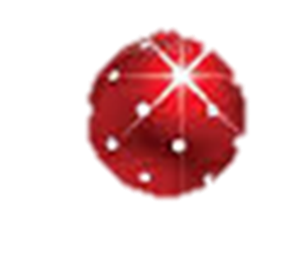 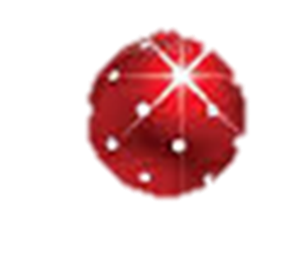 I          2        3       4       5
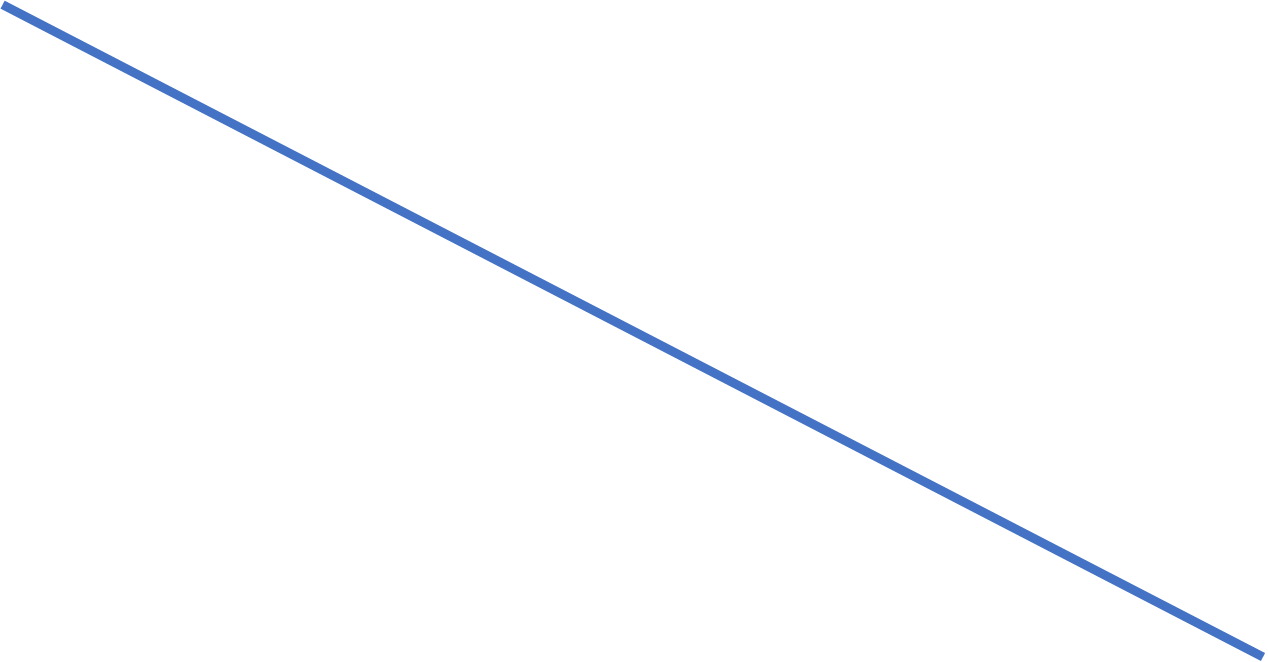 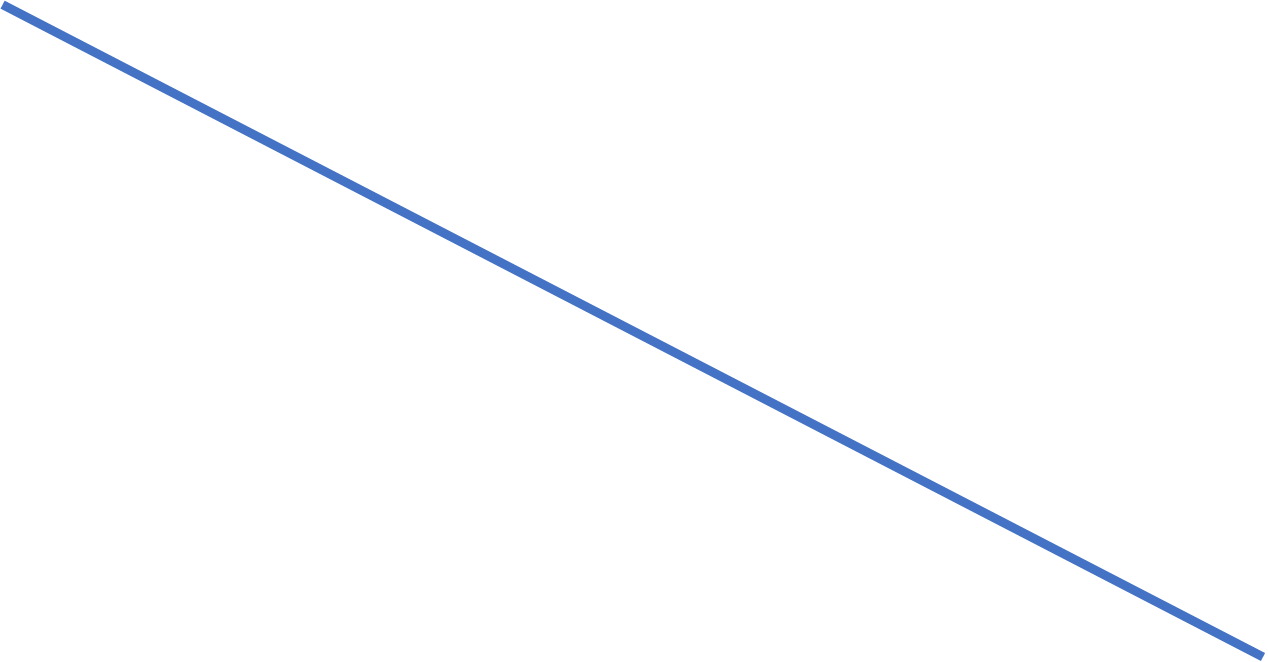 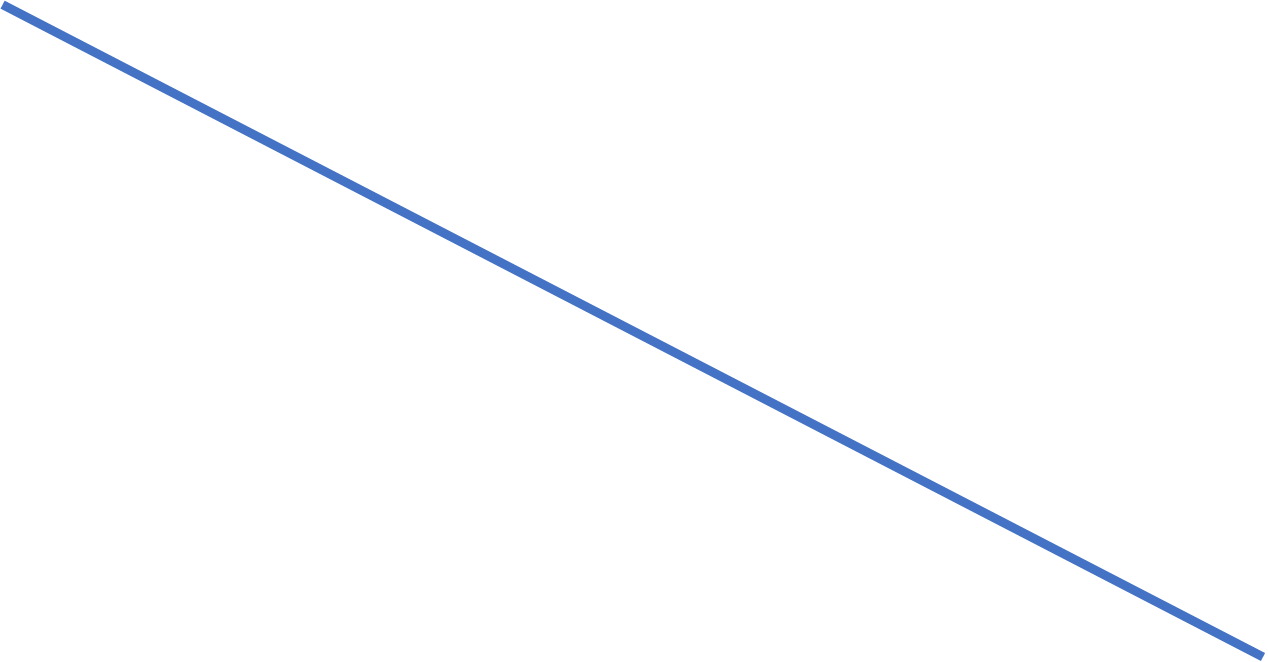 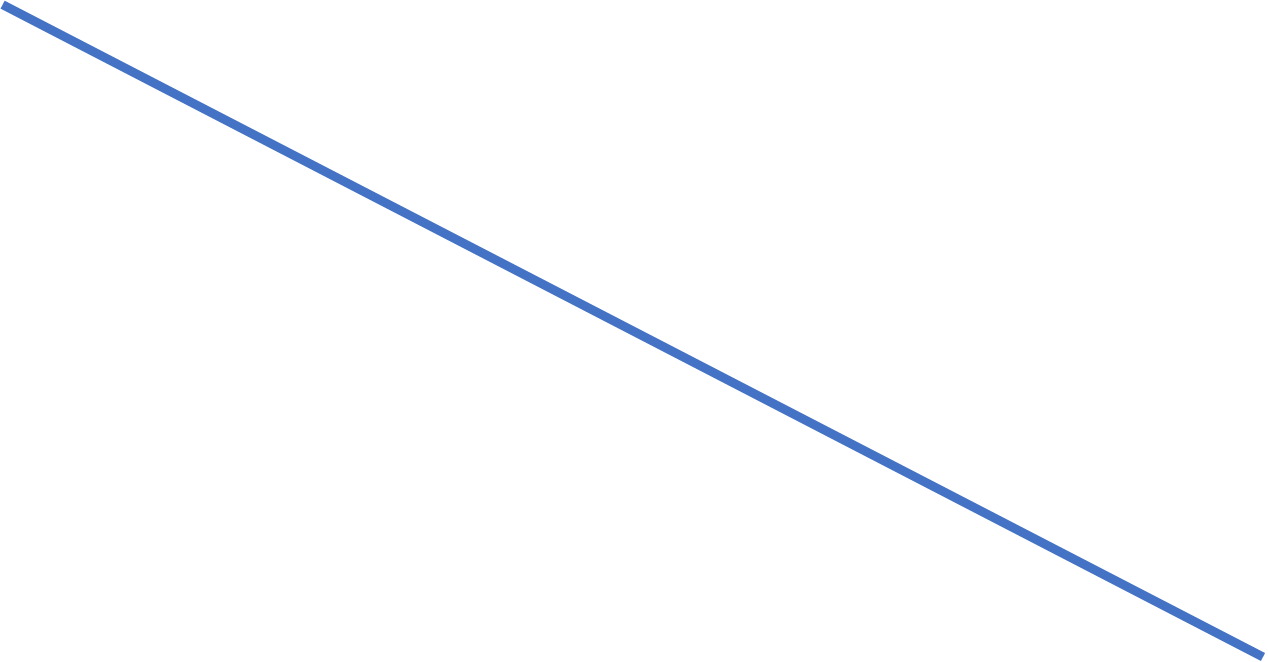 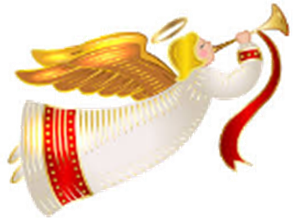 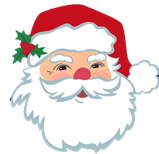 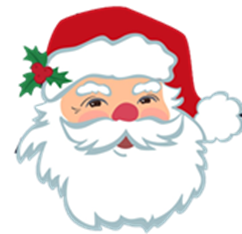 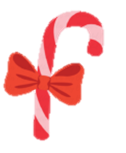 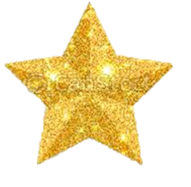 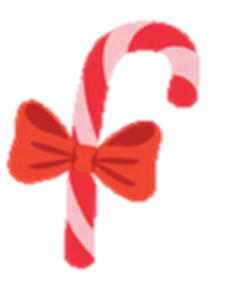 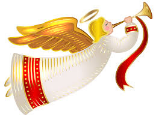 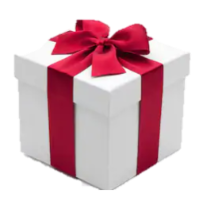 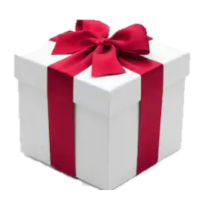 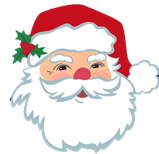 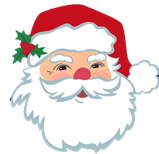 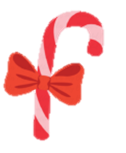 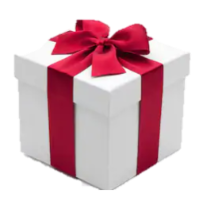 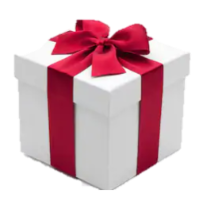 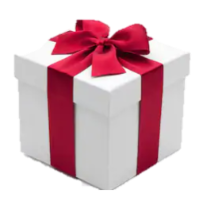 6     7       8       9       I0
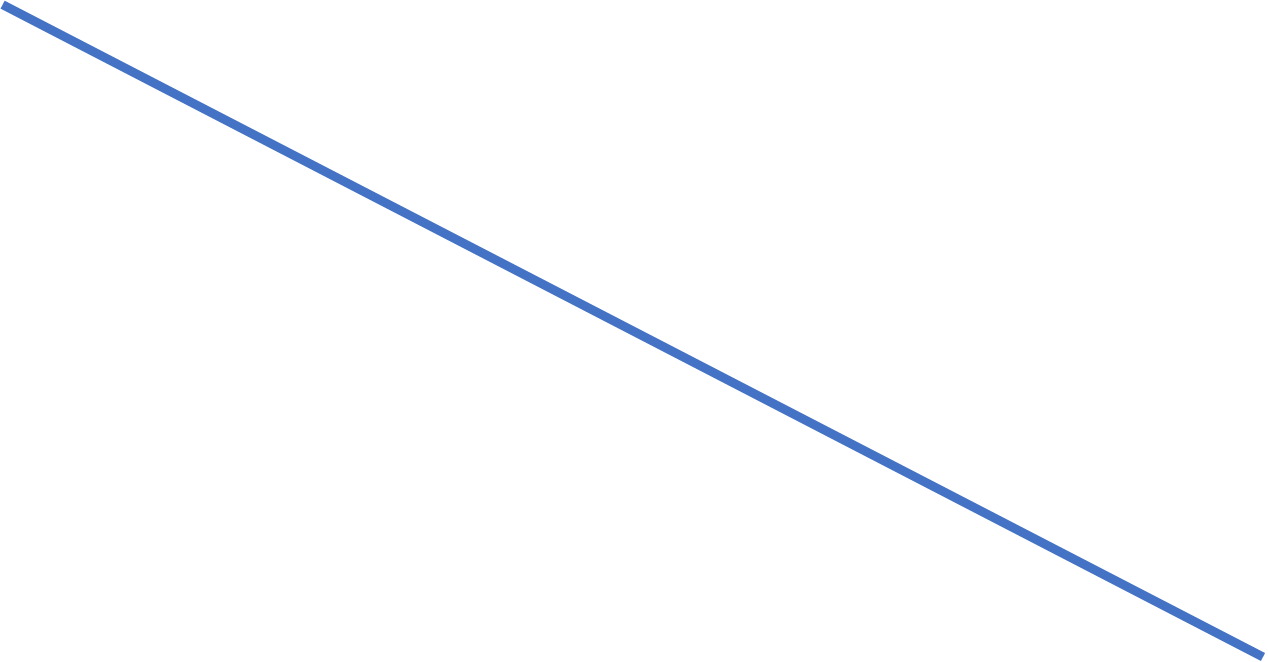 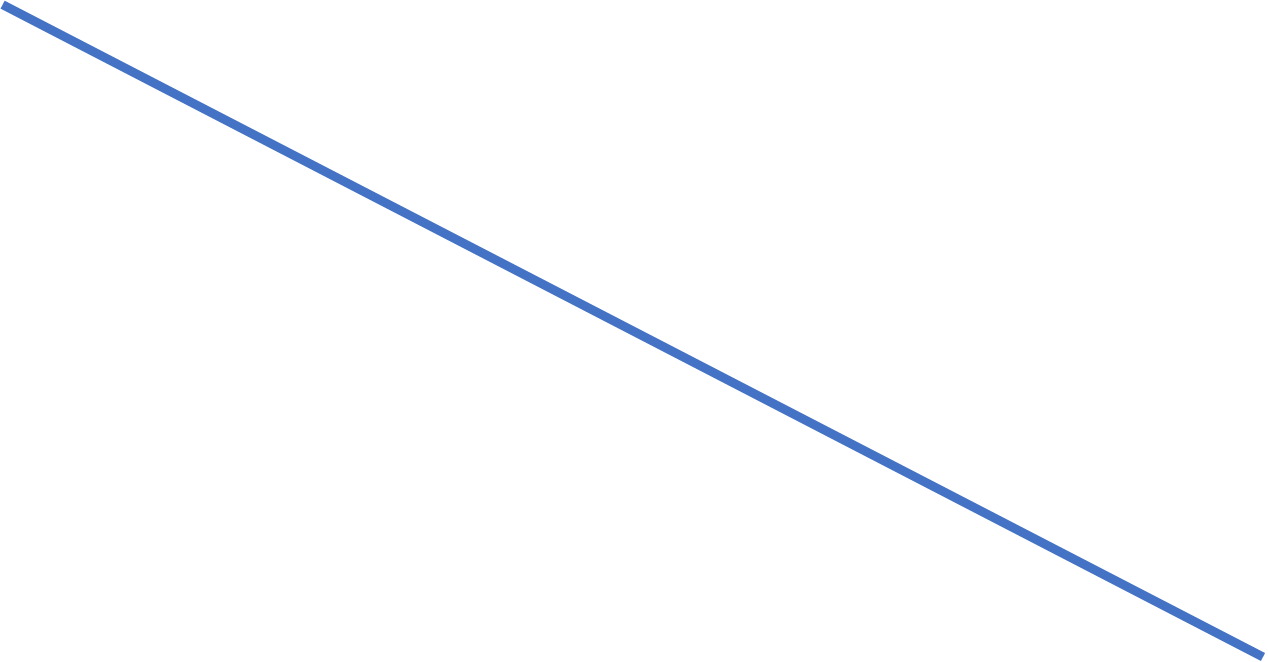 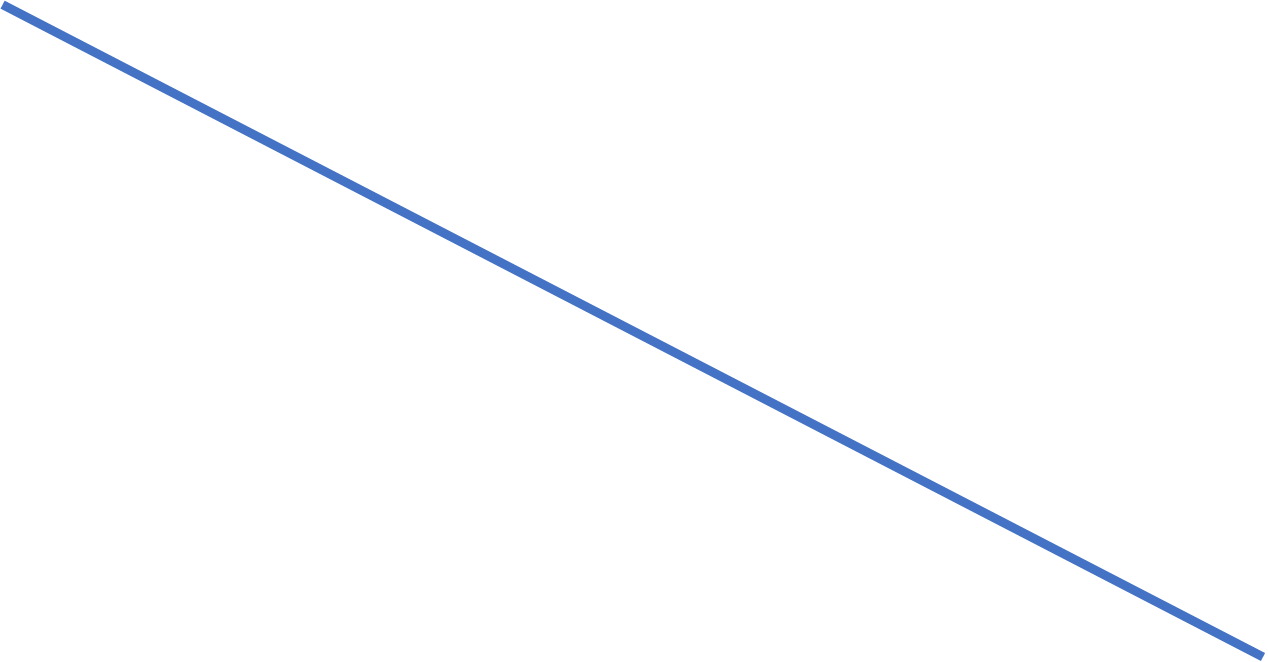 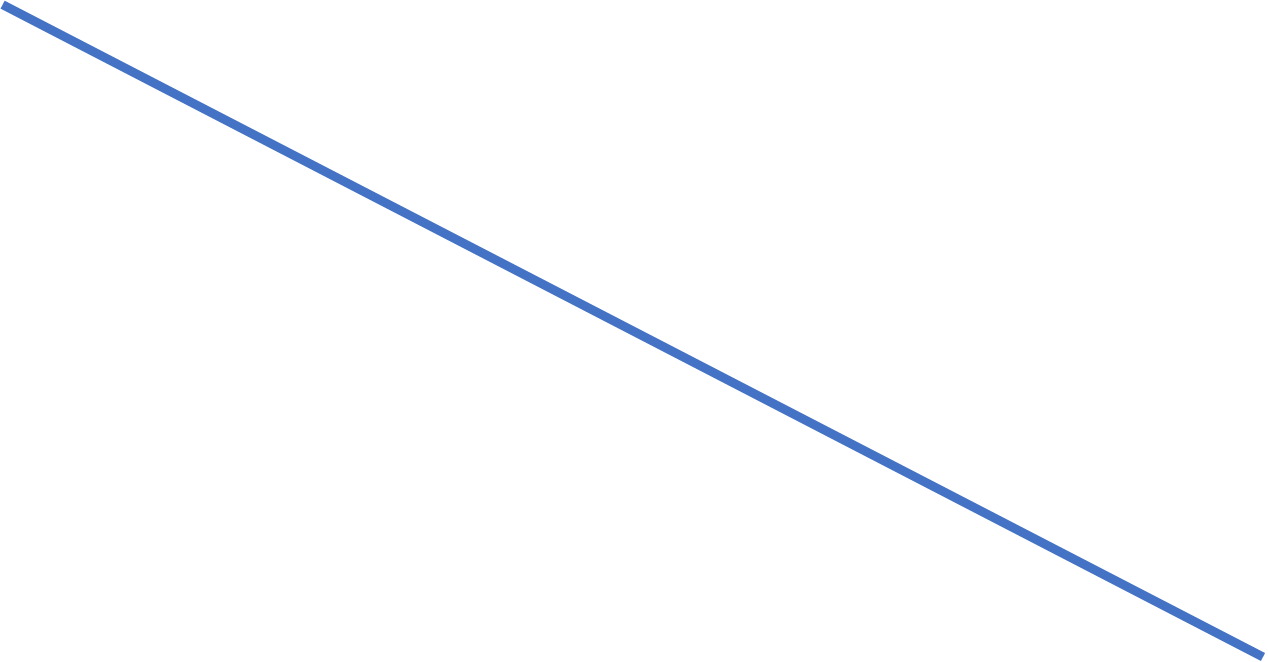 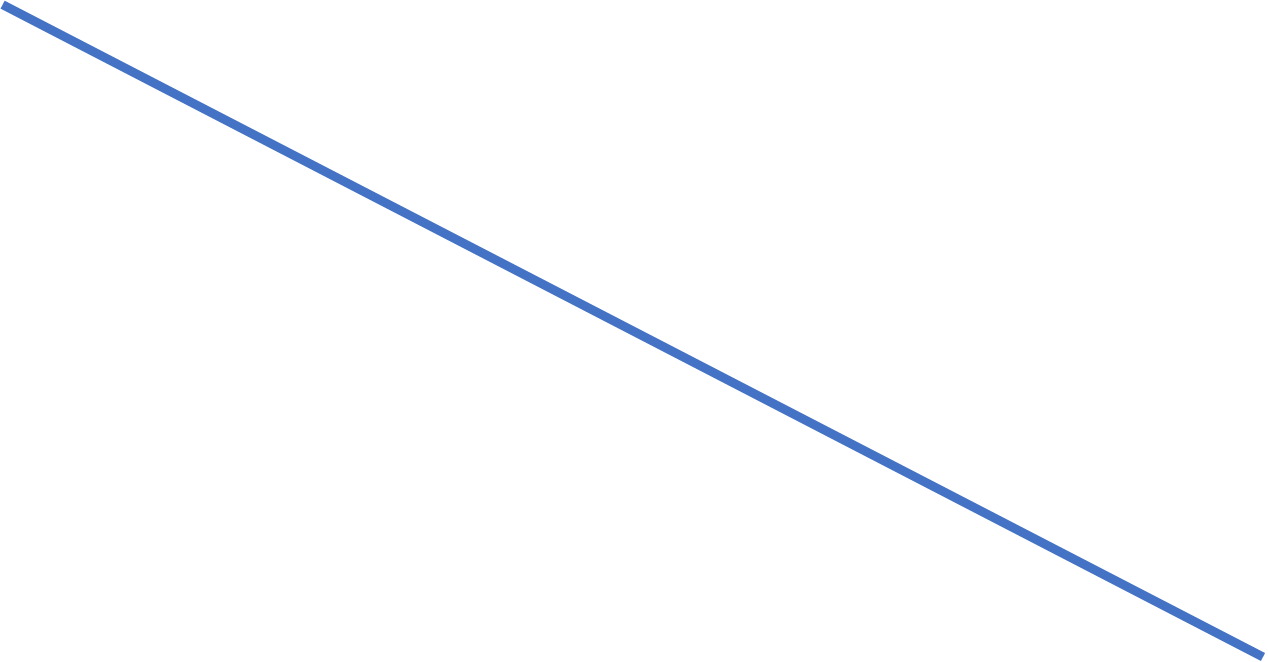 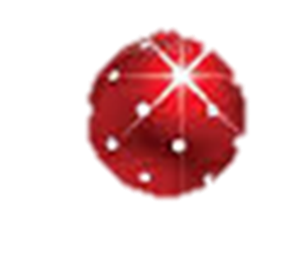 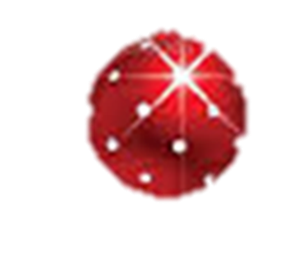 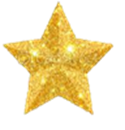 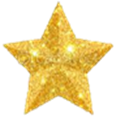 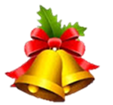 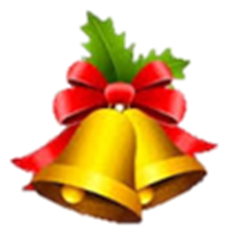 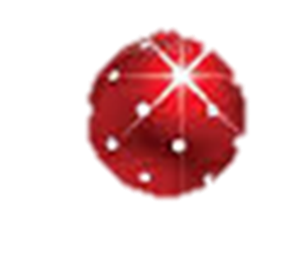 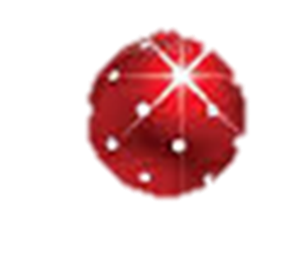 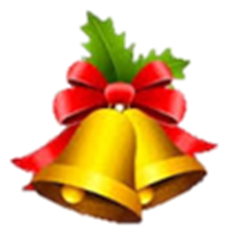 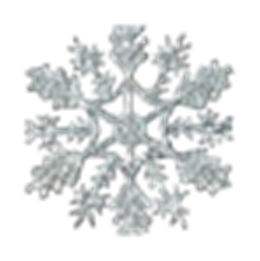 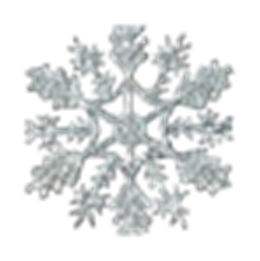 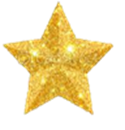 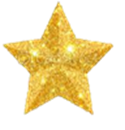 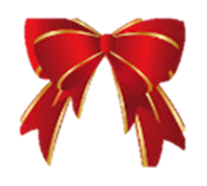 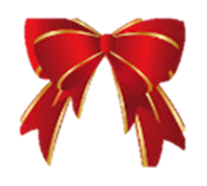 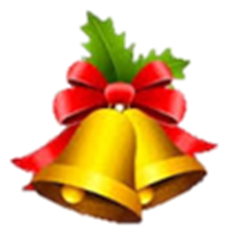 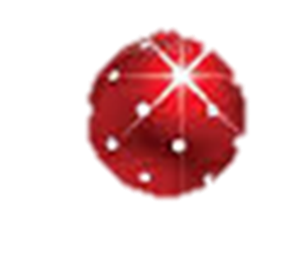 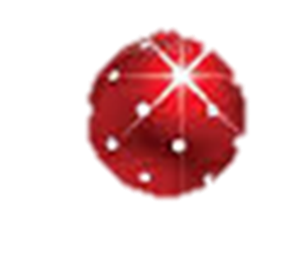 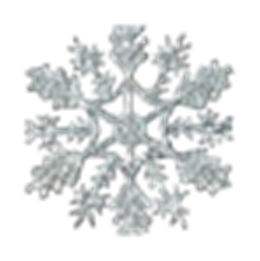 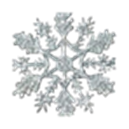 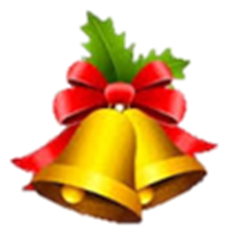 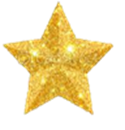 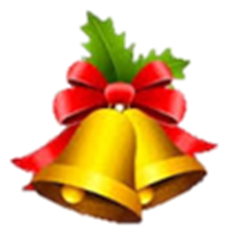 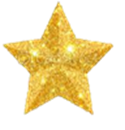 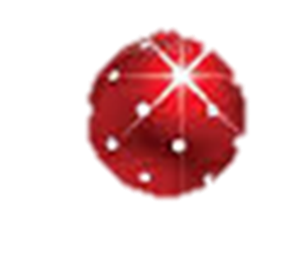 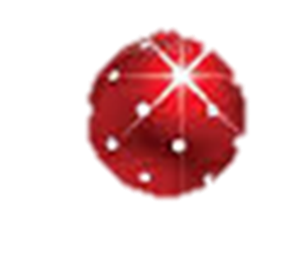 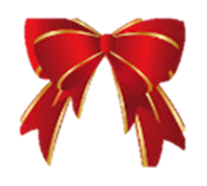 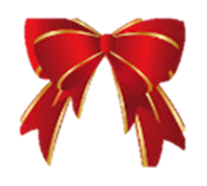 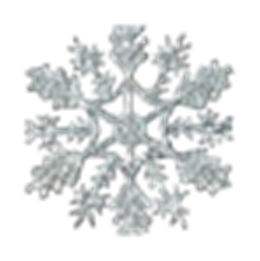 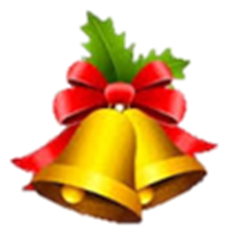 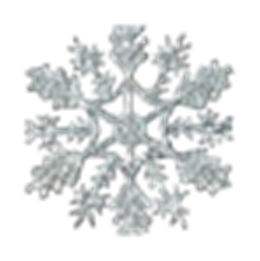 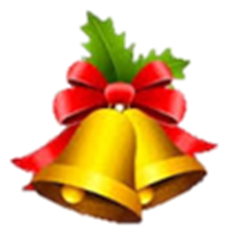 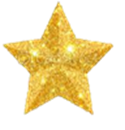 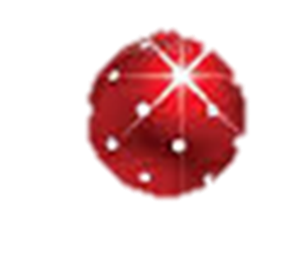 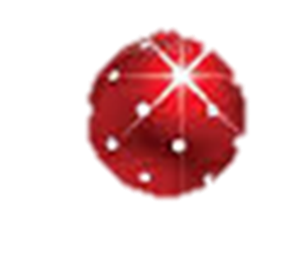 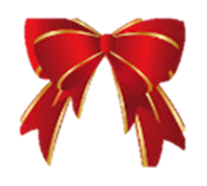 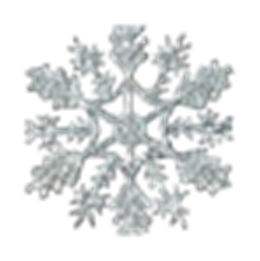 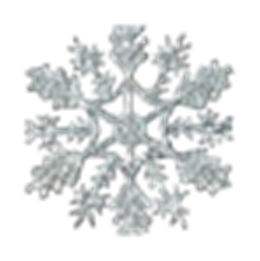 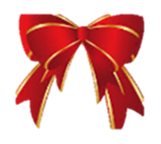 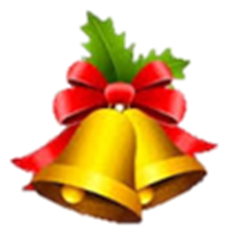 six
nine
three
Zero
two
five
ten
one
five
seven
eight
8
One more than  7   is

One more than  5   is

One more than  9   is

One more than  0   is

One more than   I   is
6
I0
I
2
9
4   +   5   =
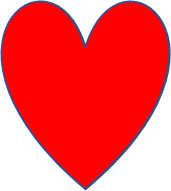 5     +       5        =
I0